Lekcja muzealna ,,Niepodległa”w Muzeum Narodowym w Warszawie06.03.2019
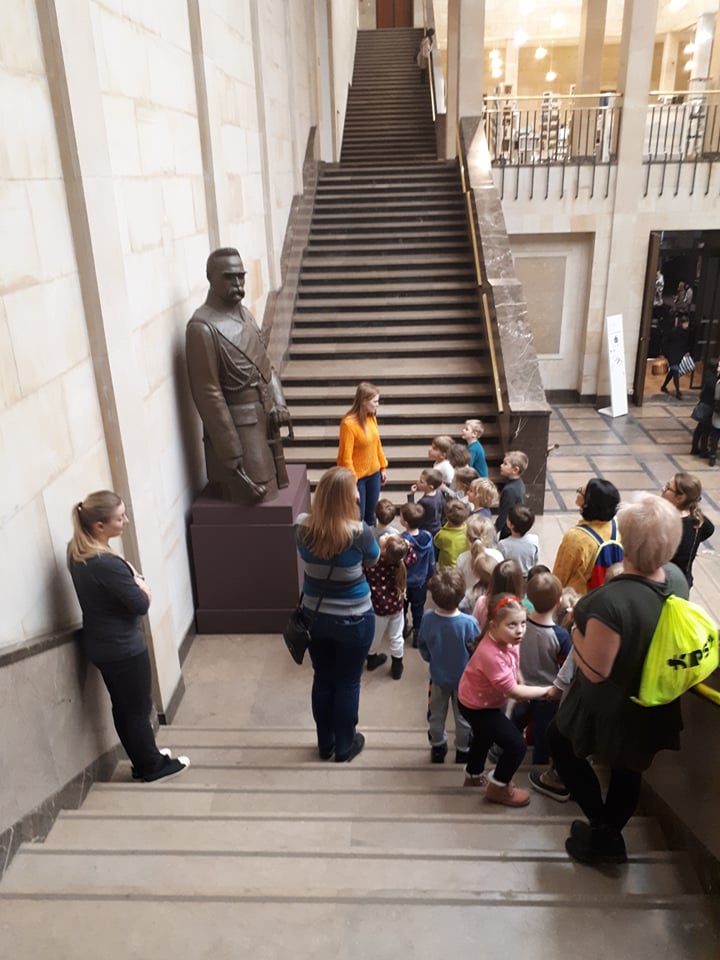 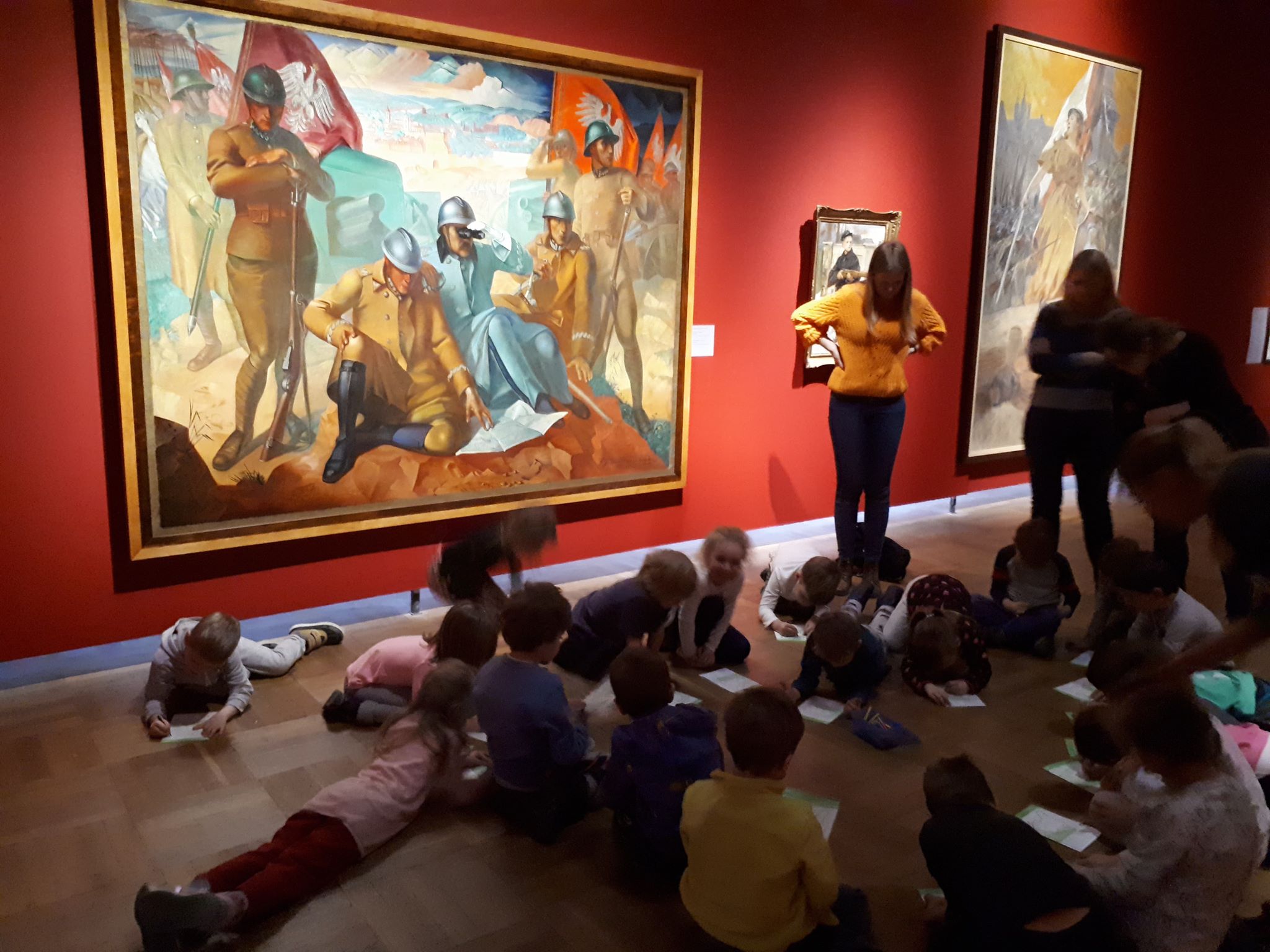 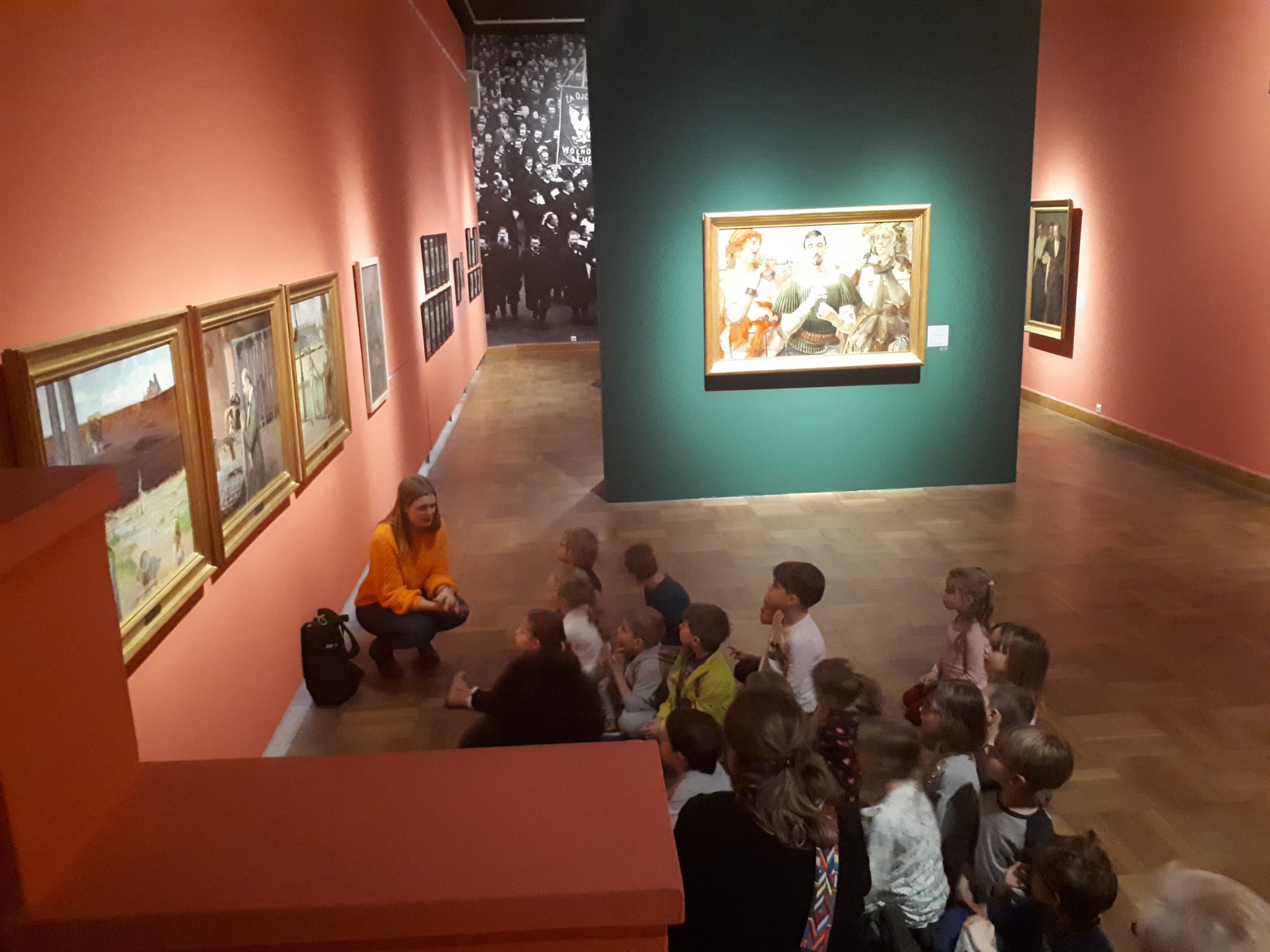 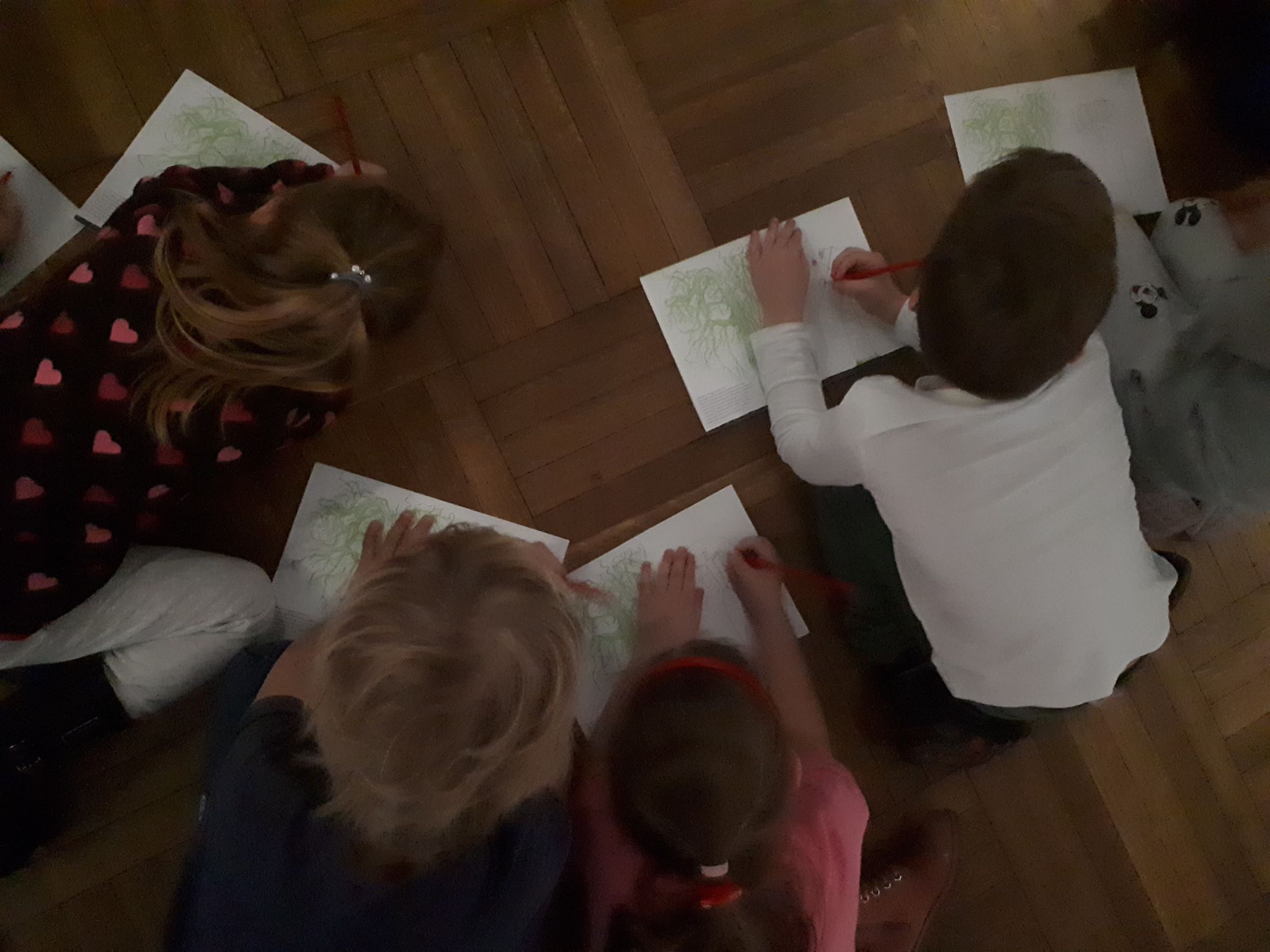 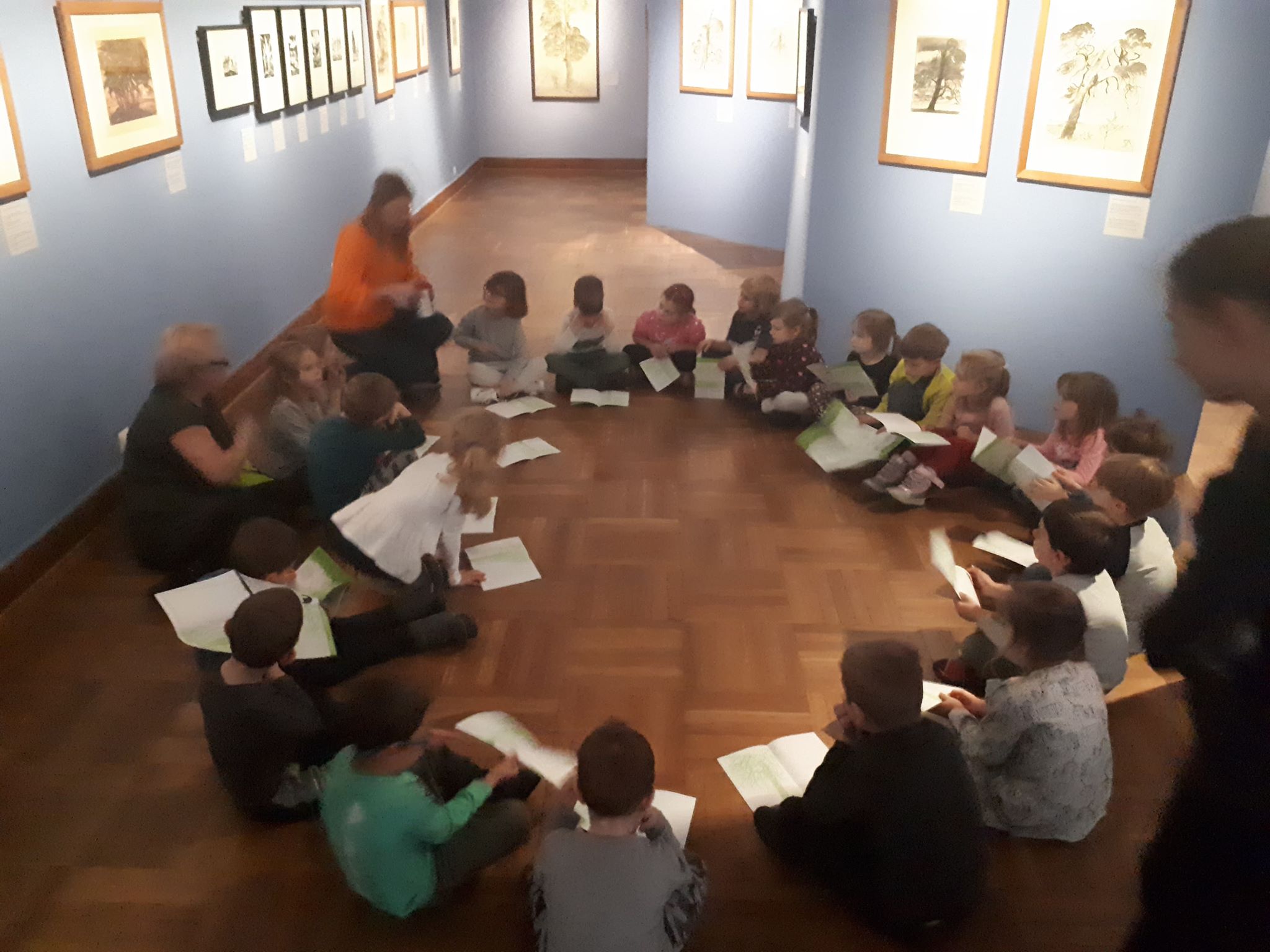 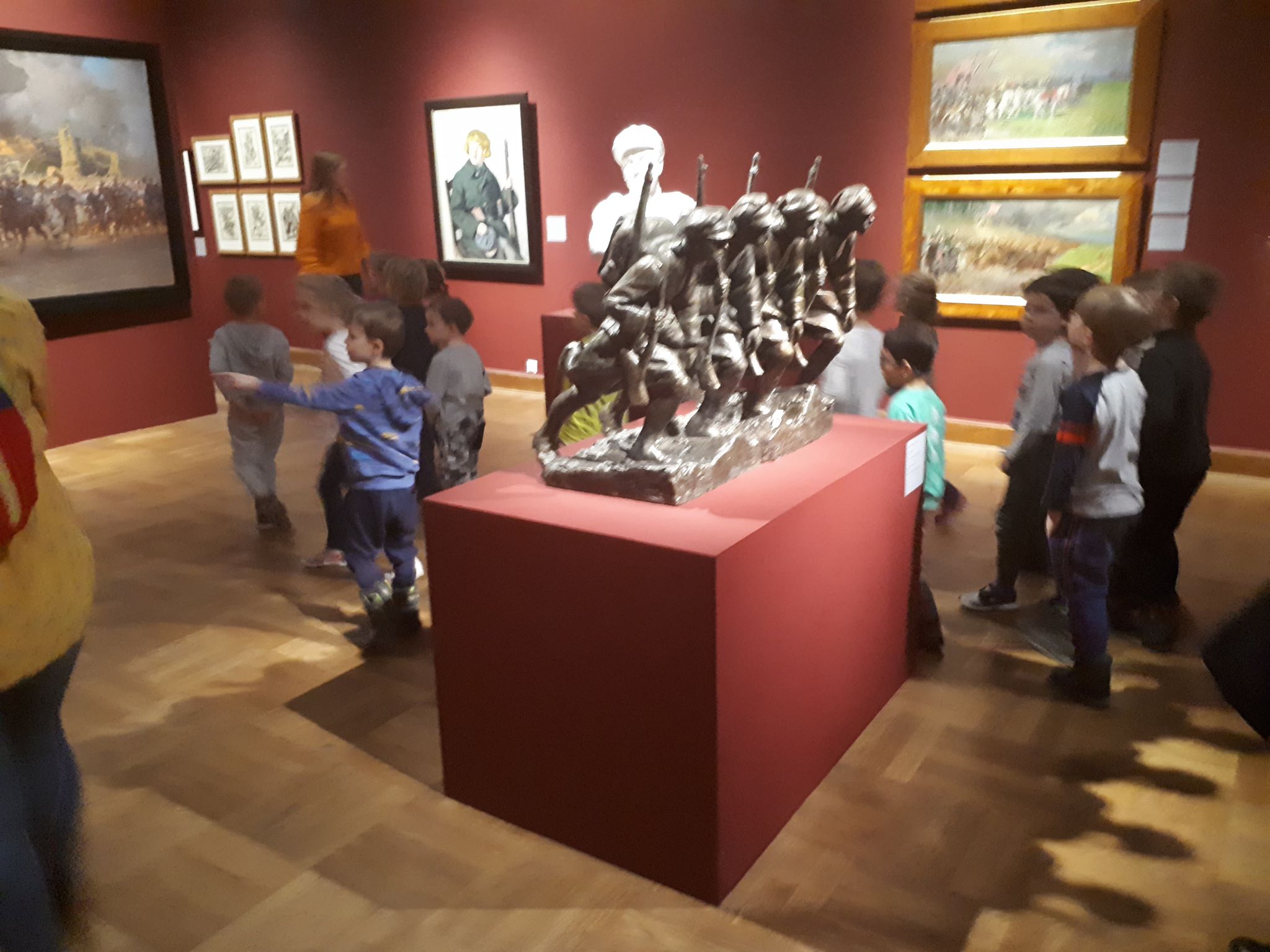 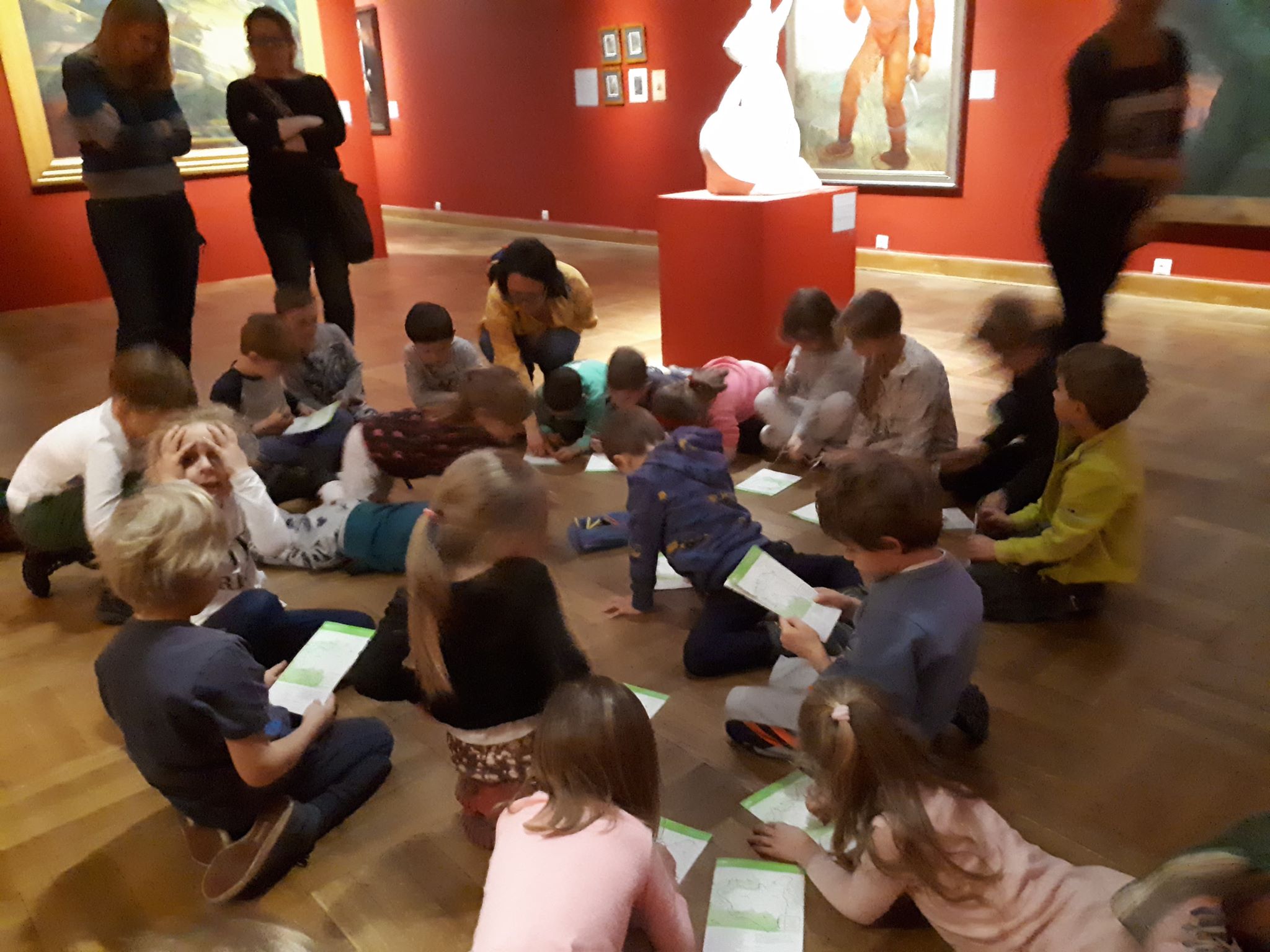 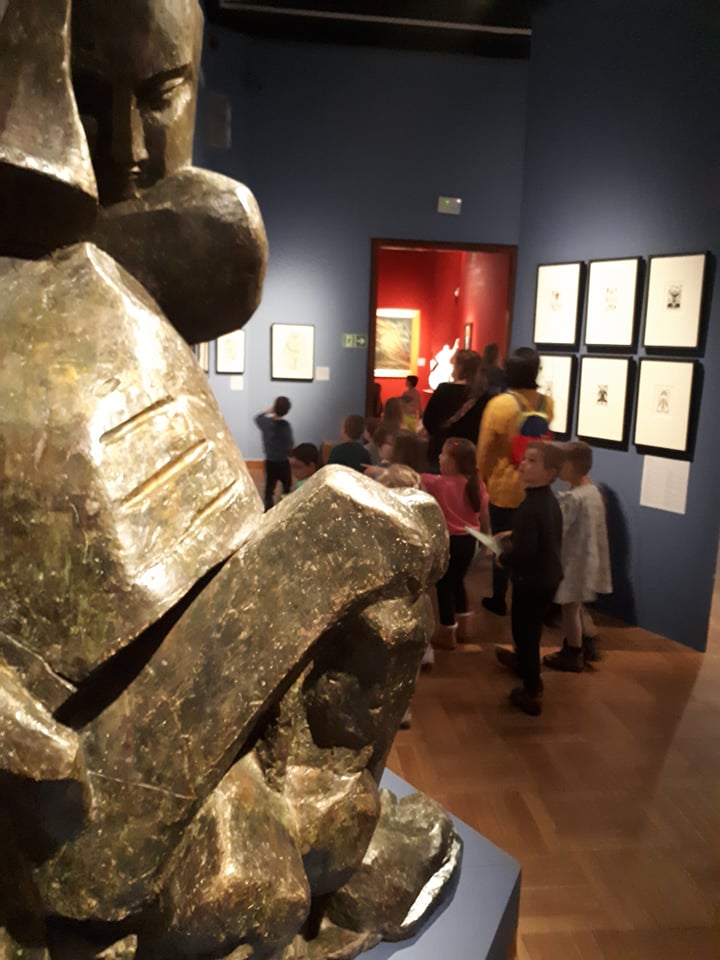 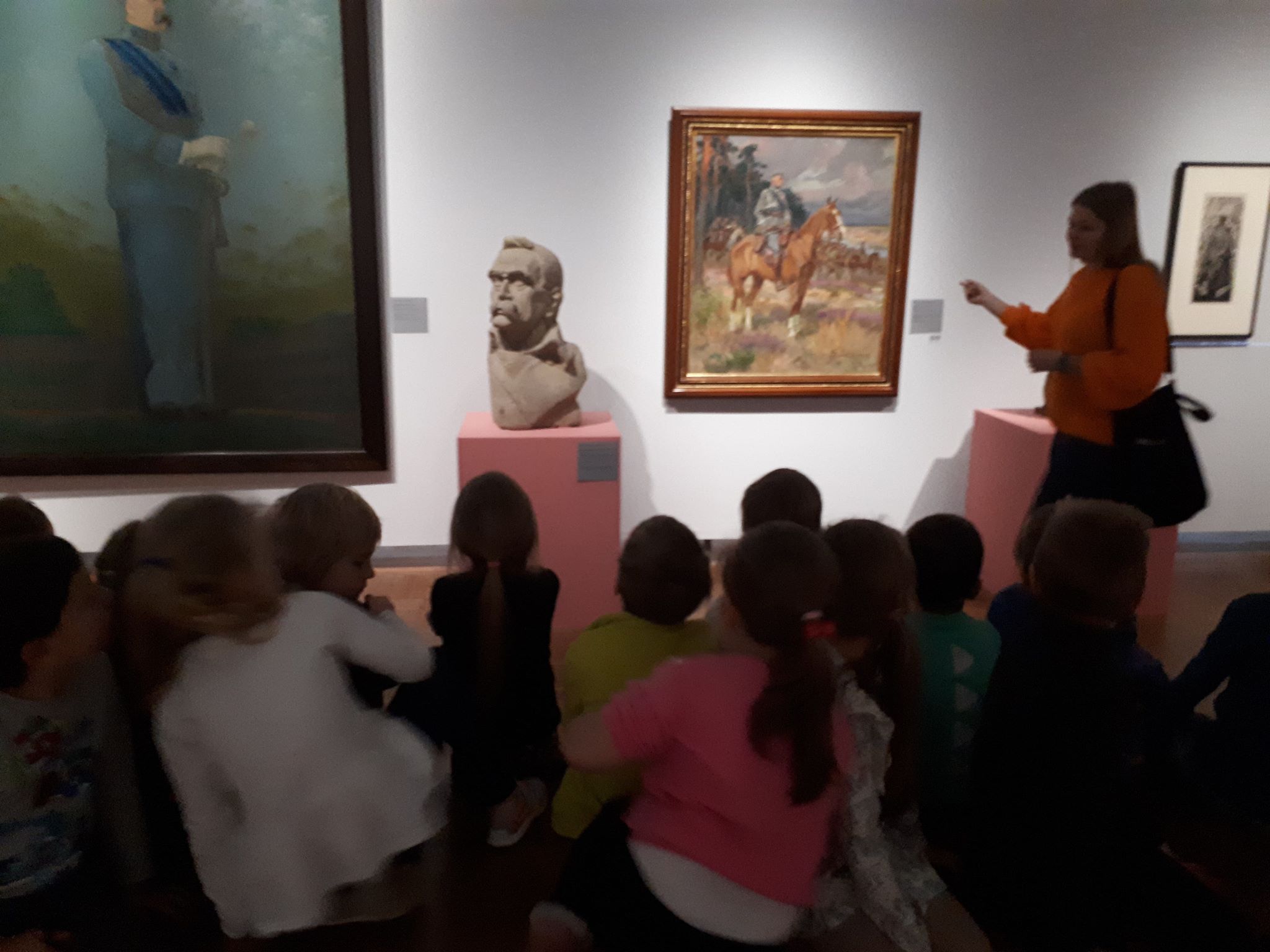 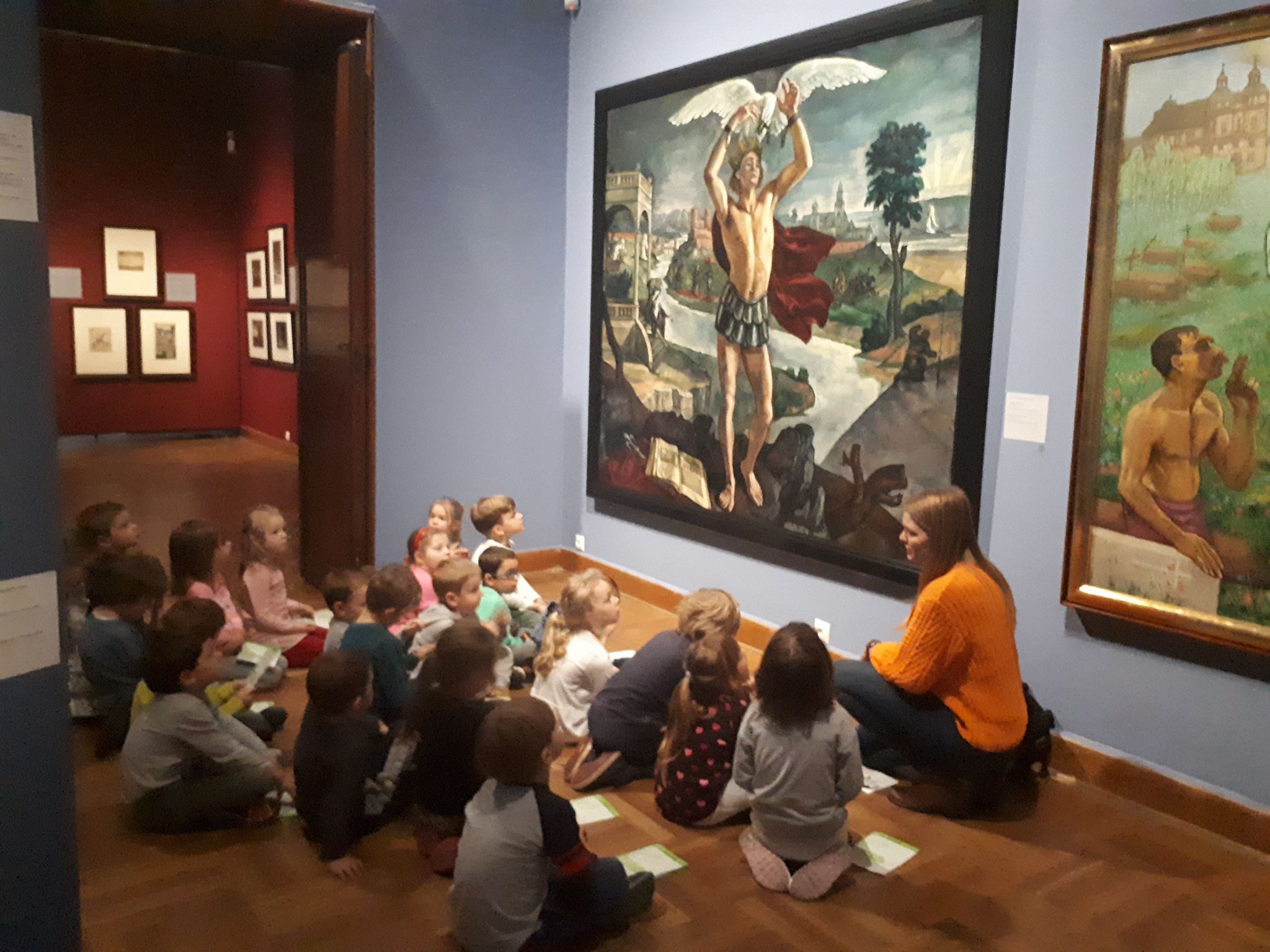 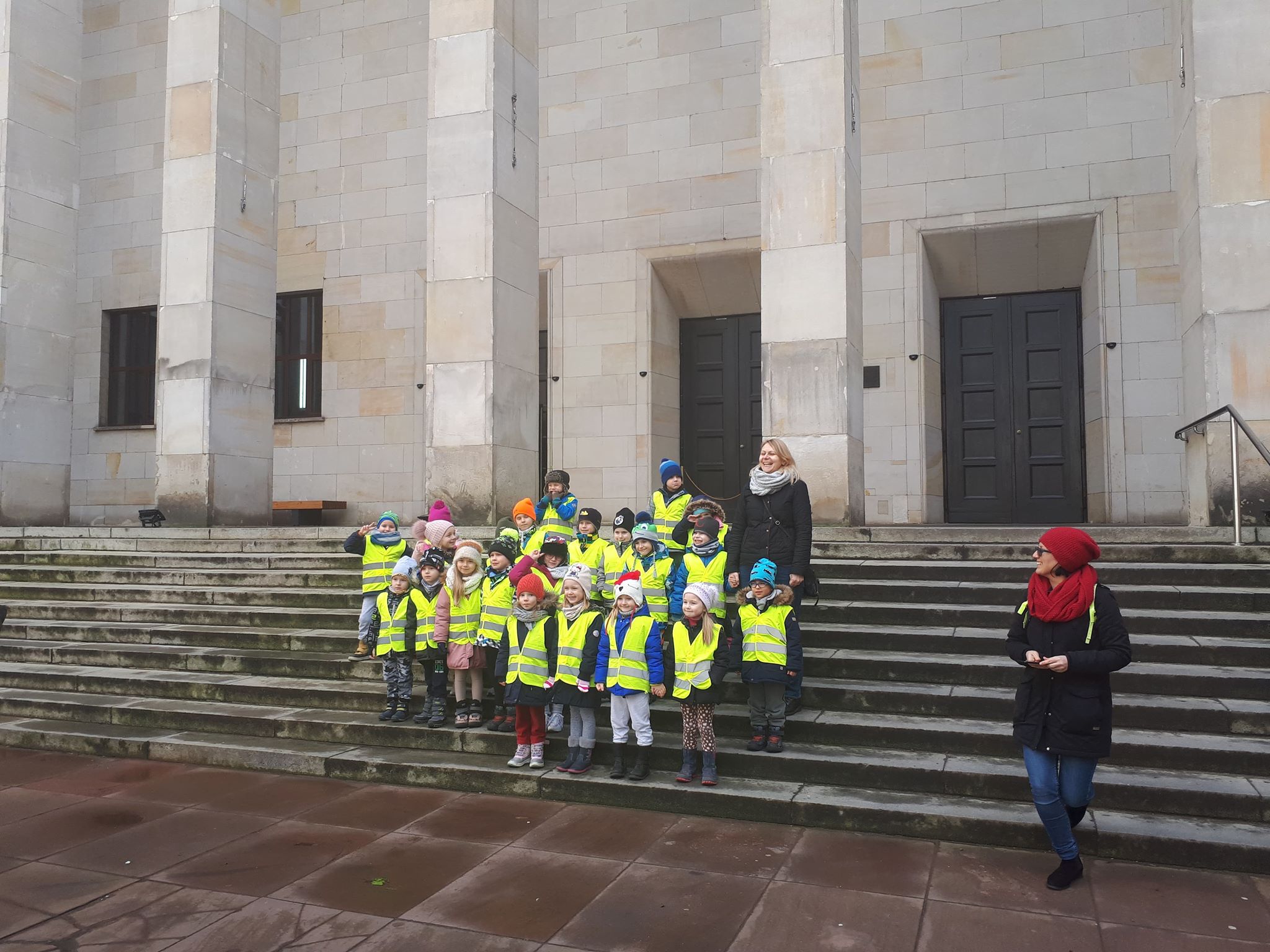